A HUNGRY CATERPILLAR
PICTUREBOOK 
BY the 1st D class
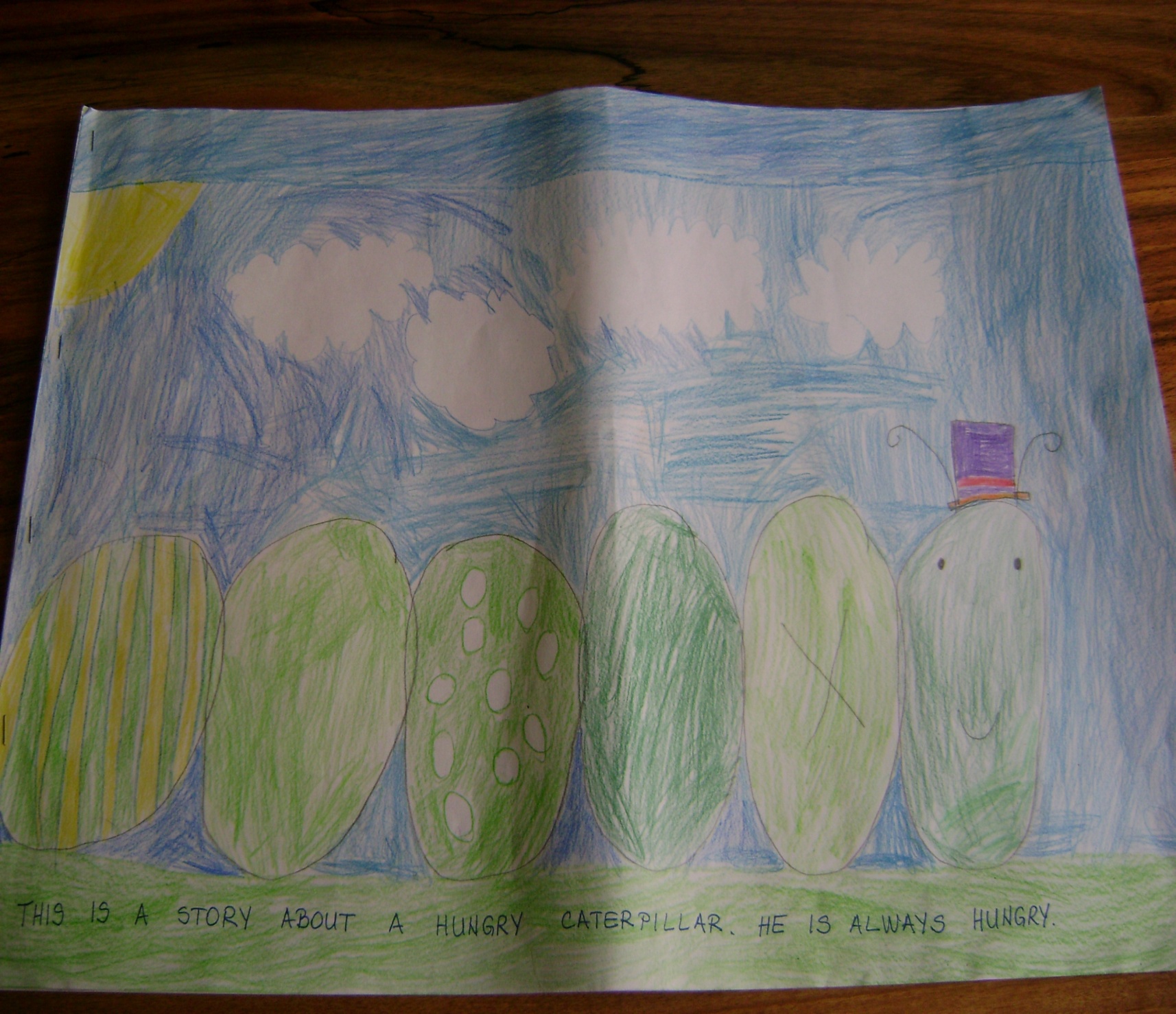 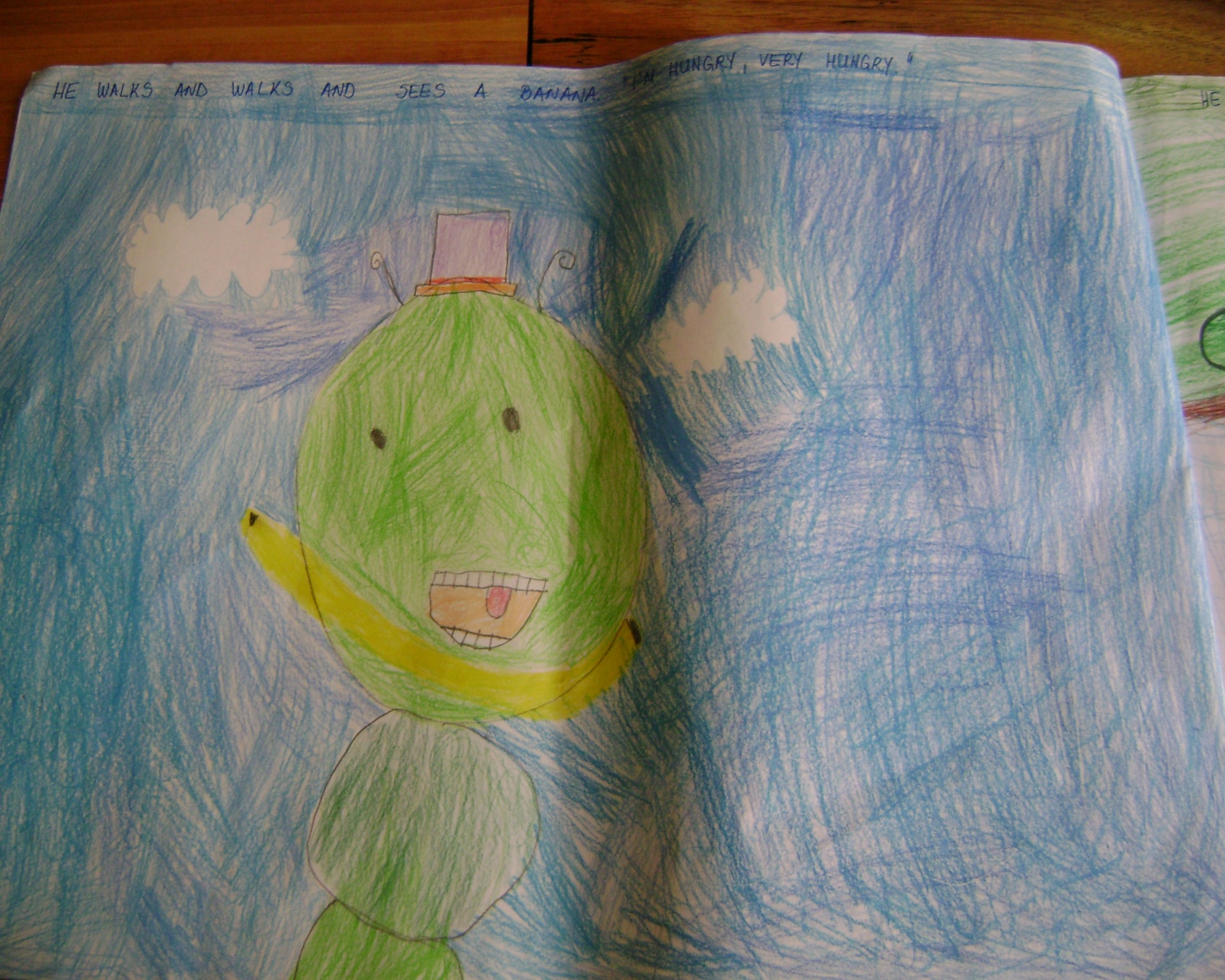 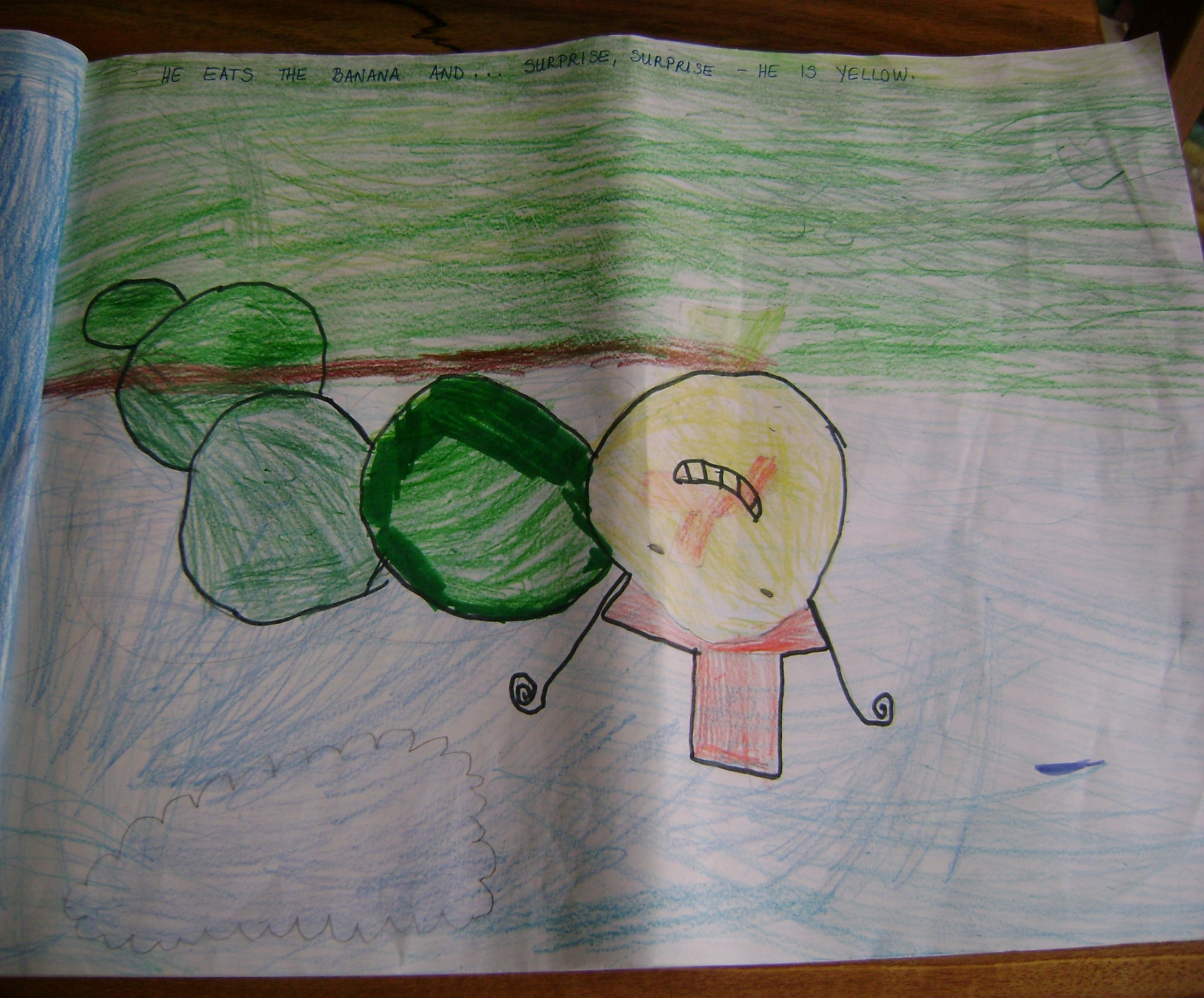 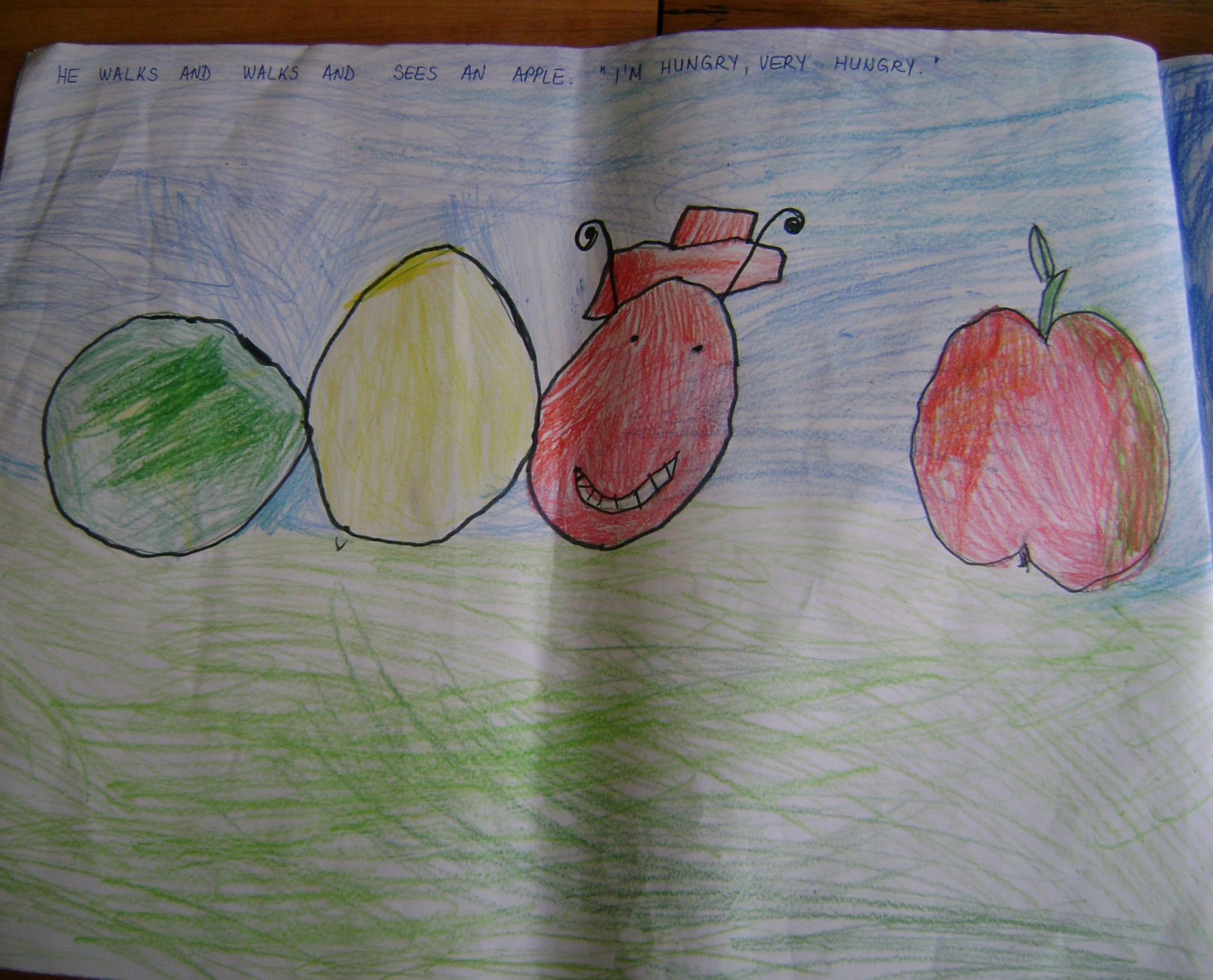 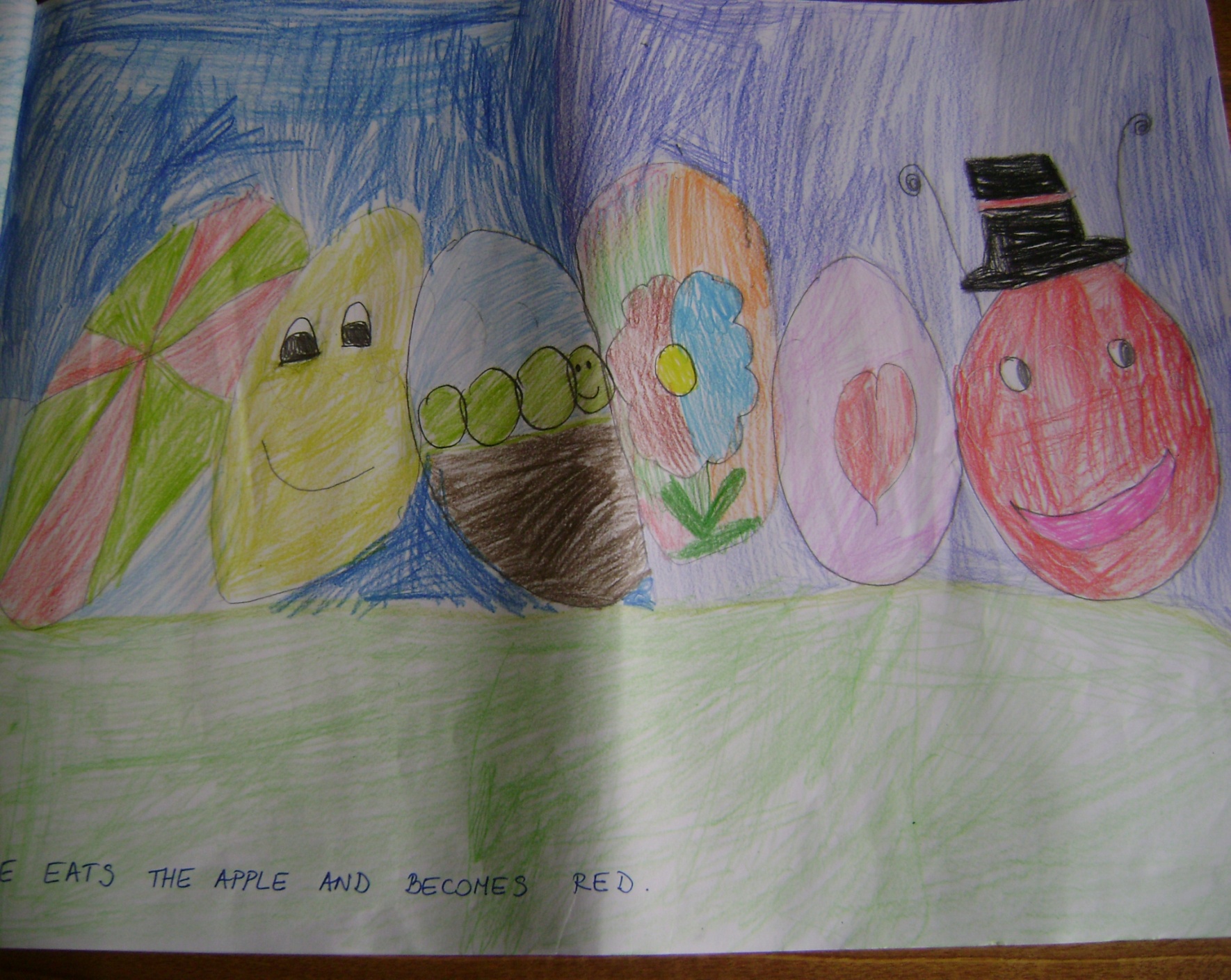 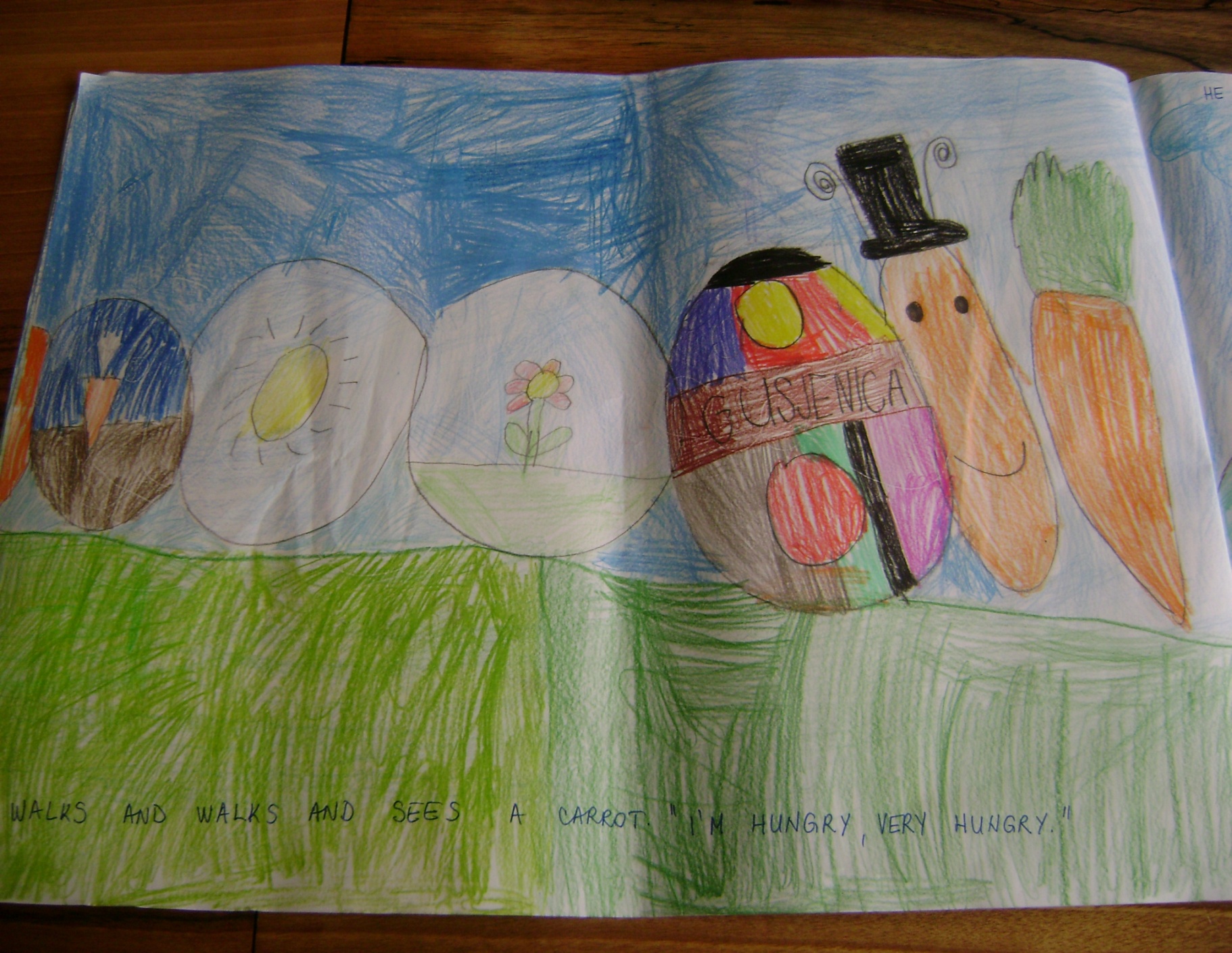 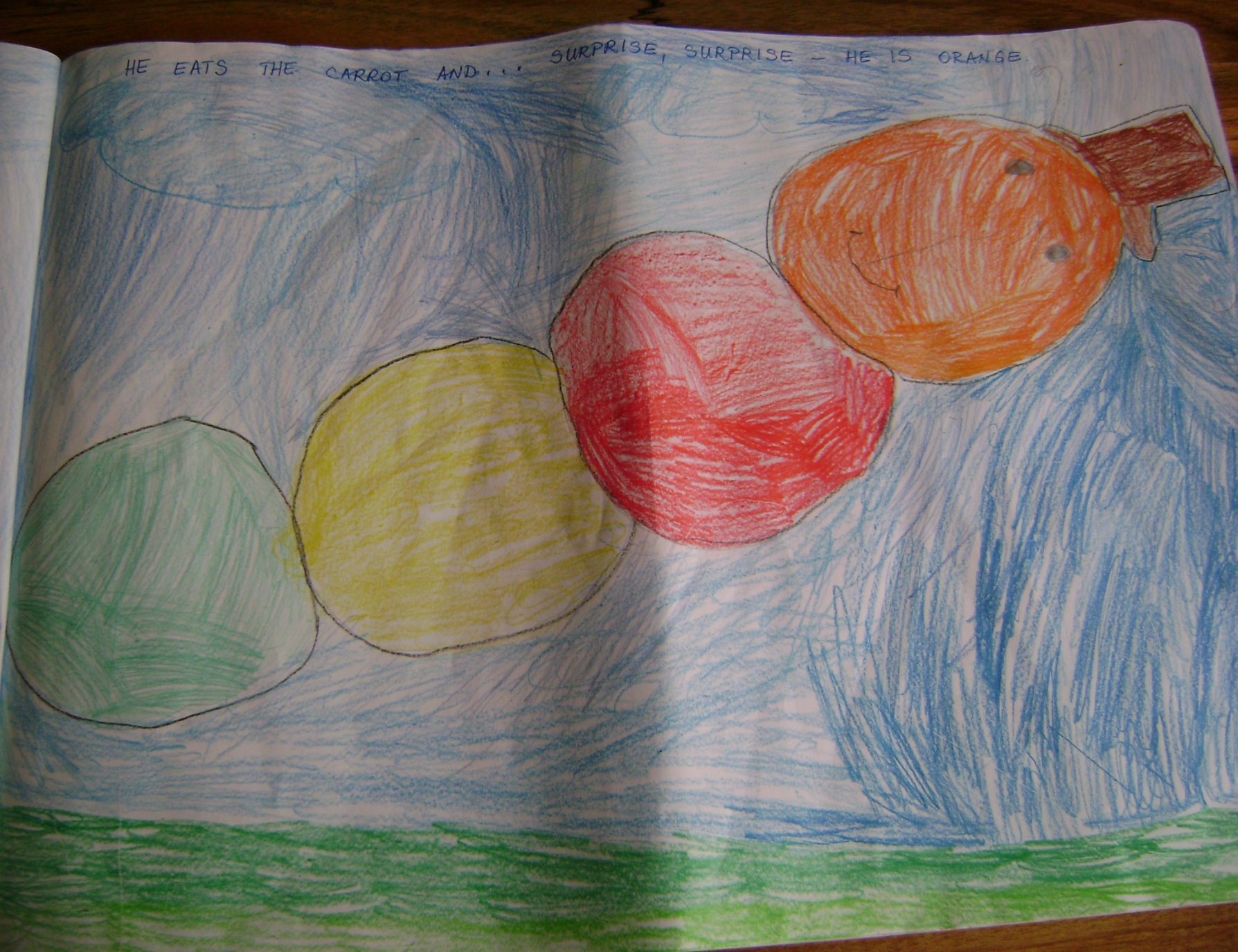 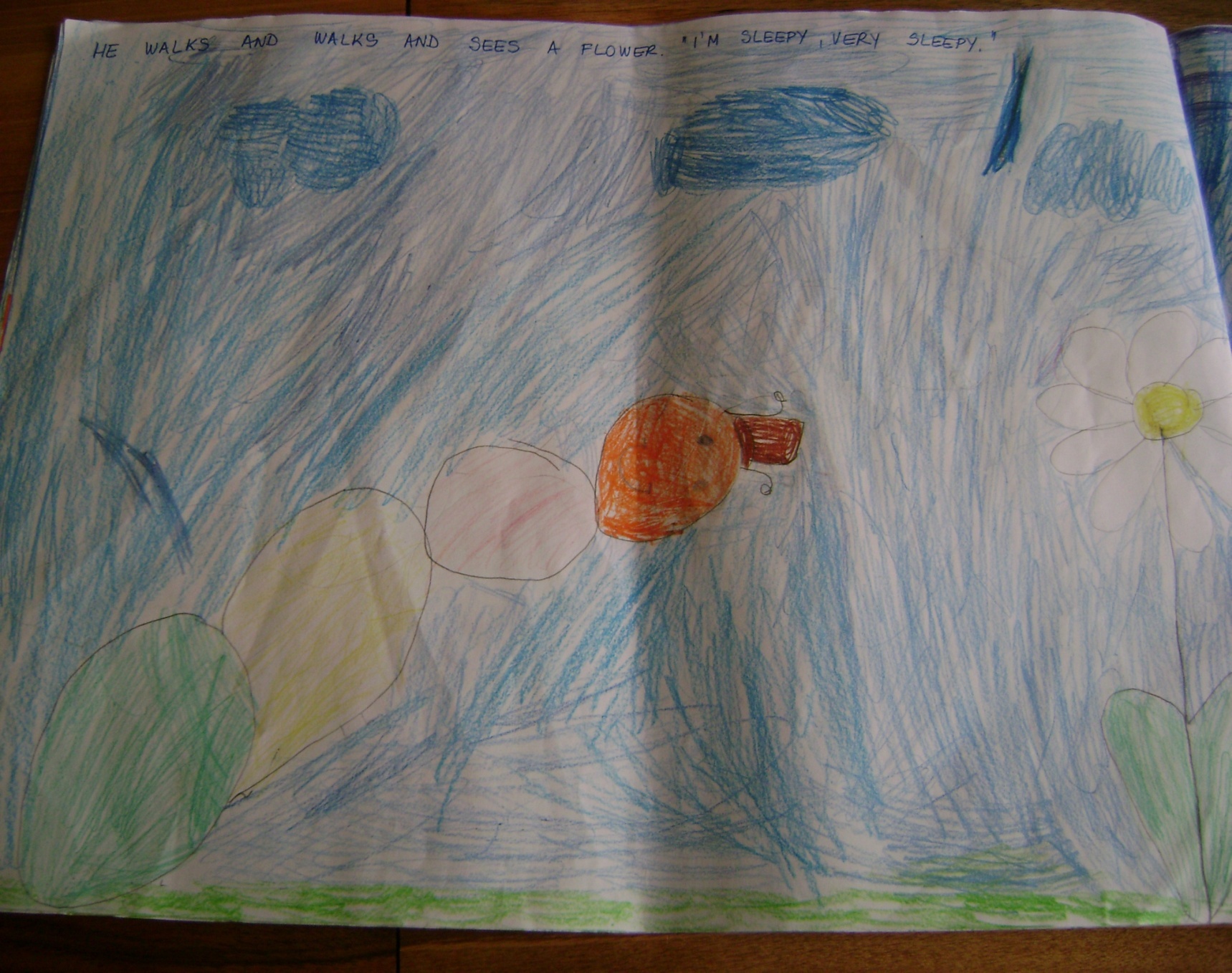 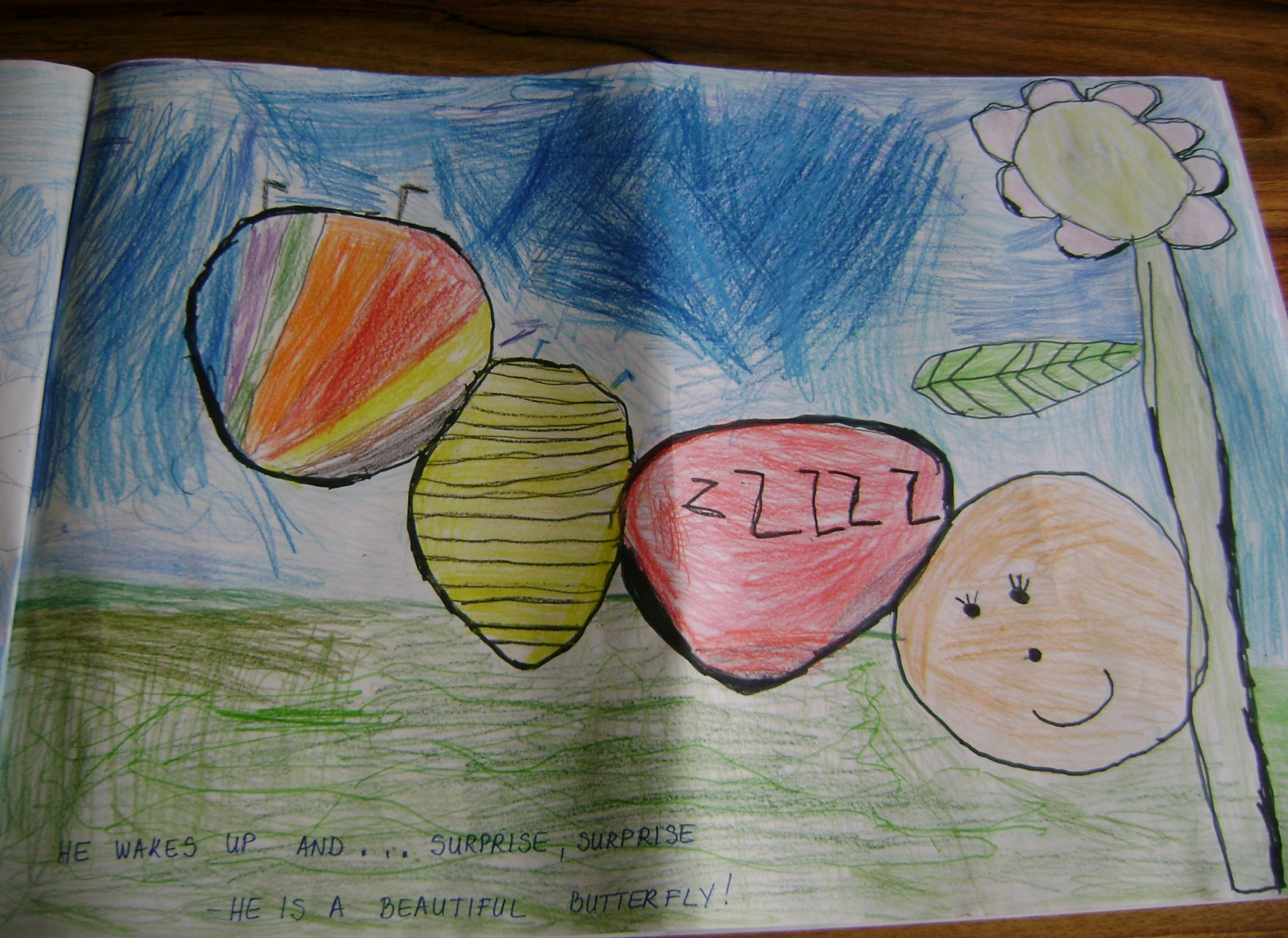 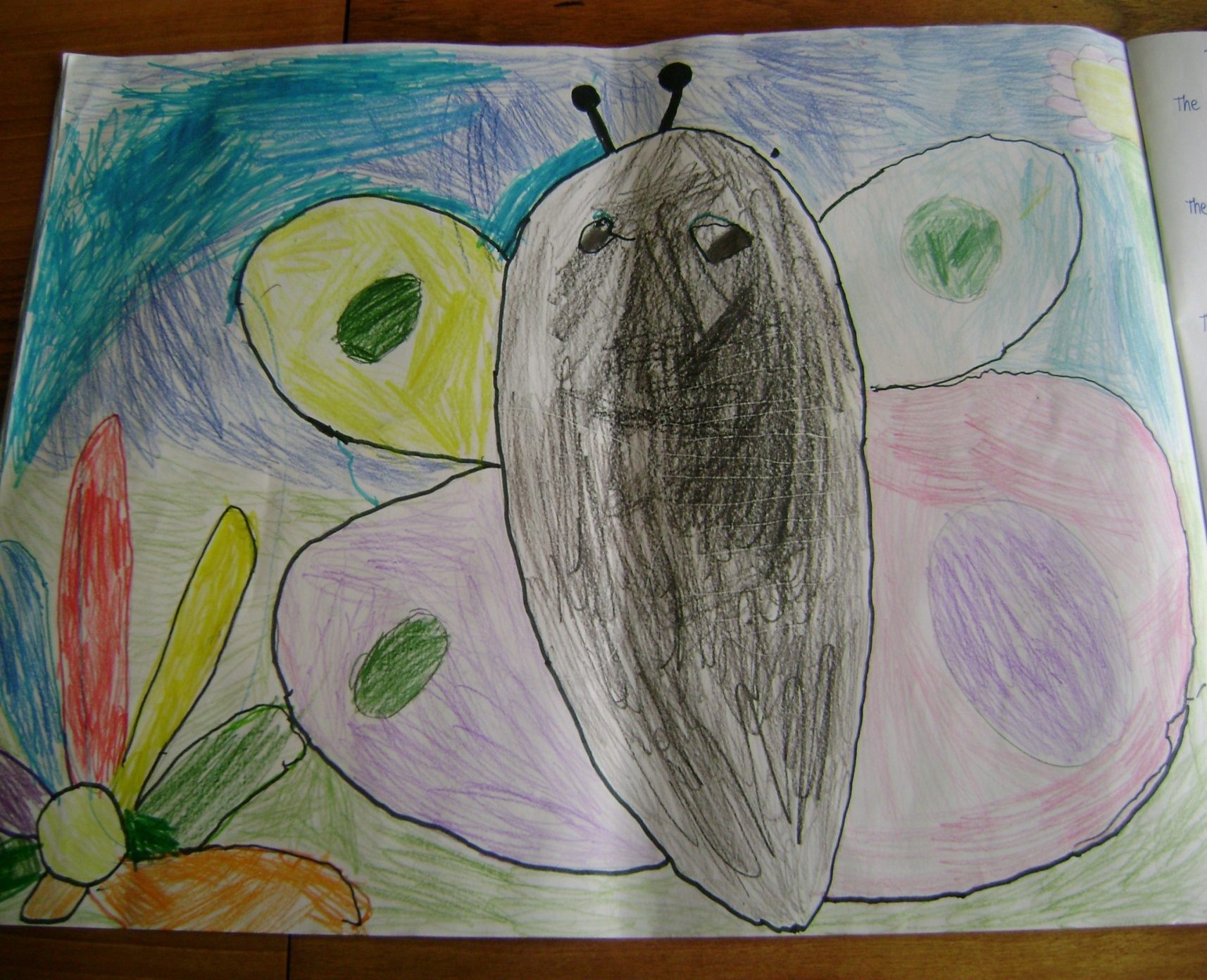 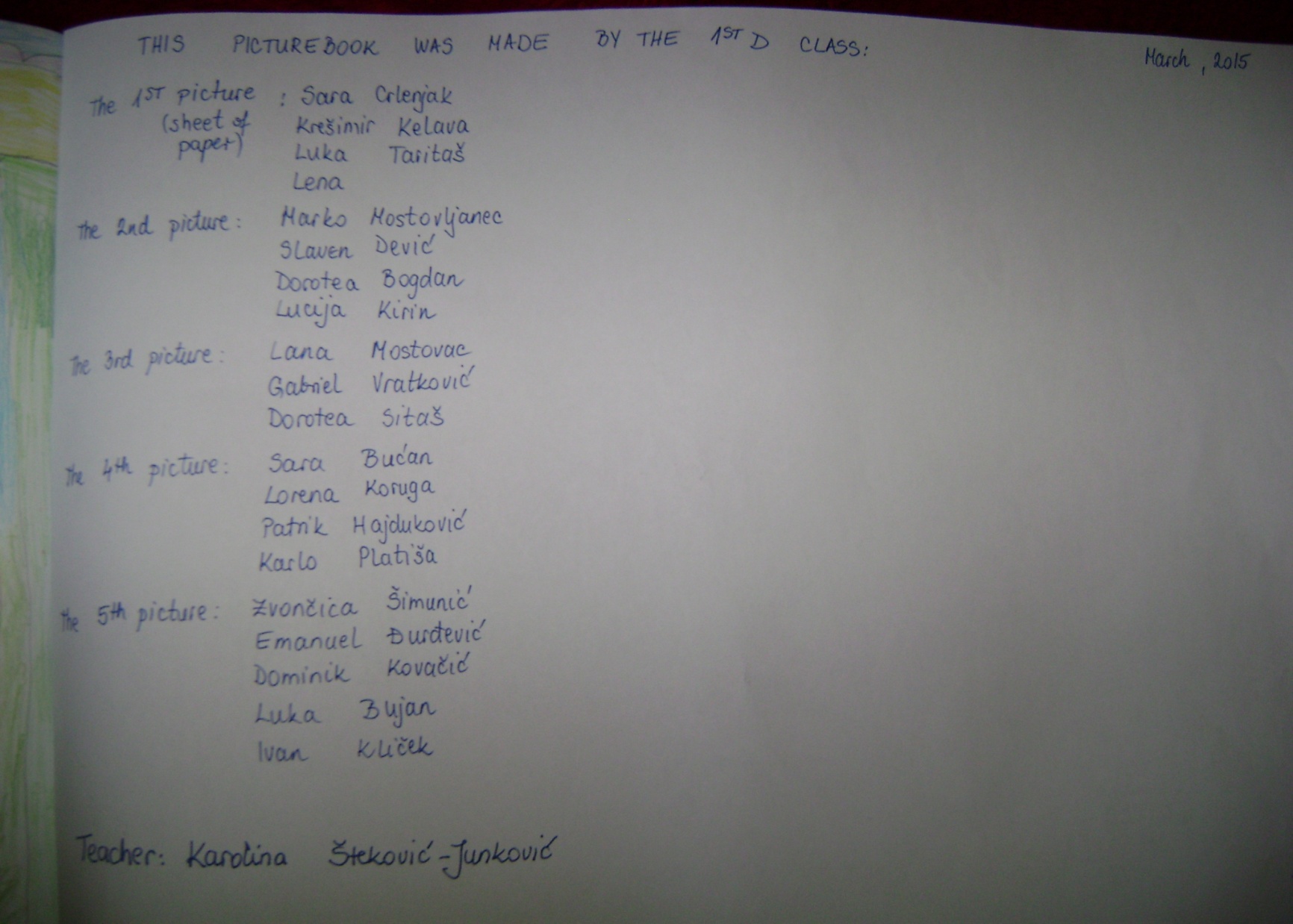